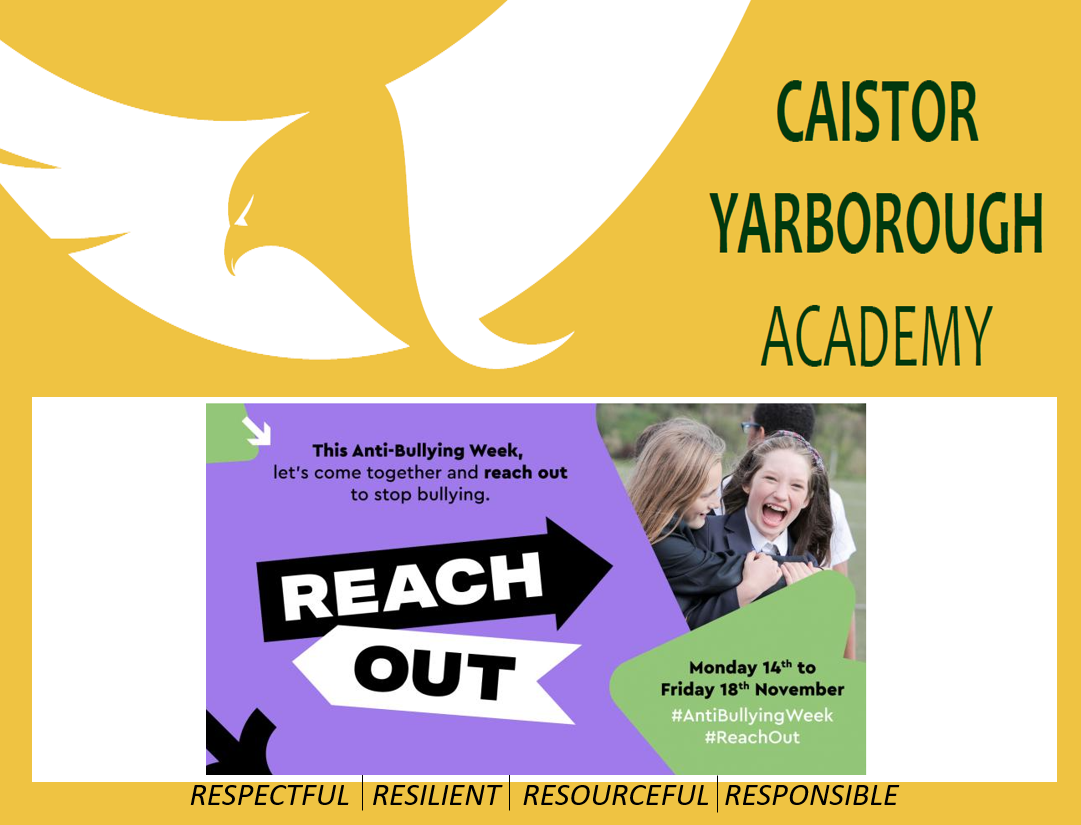 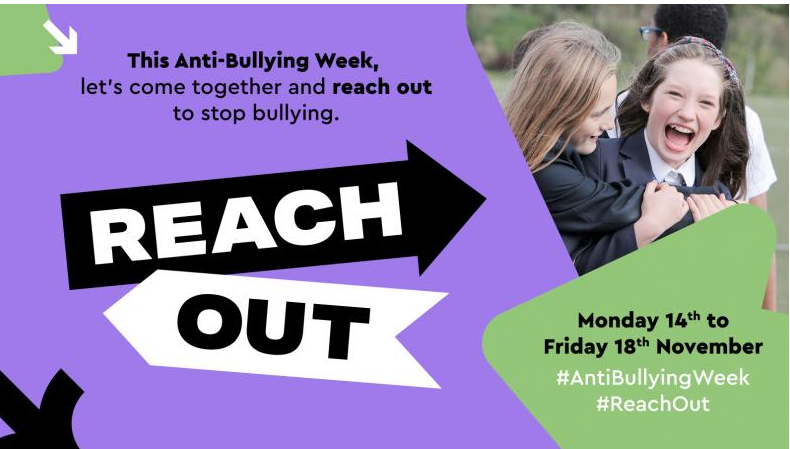 Year 11 
Attendance
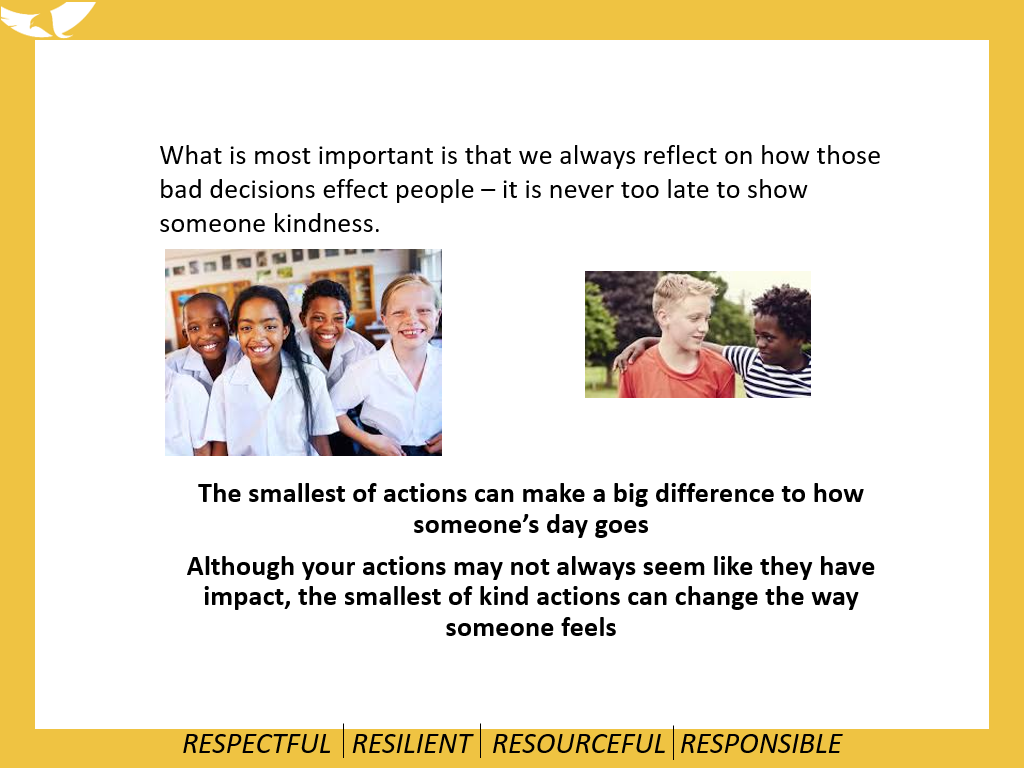 Attendance

If you are not here, you are not learning
GCSE’S may seem a long way off for you and your child, however all absences can lead to gaps in your child’s learning 
This in turn can : 
Mean that they fall behind in work 
Affect their motivation 
Affect their desire to attend school regularly 
Affect their enjoyment in learning 
Potentially lead to poor behaviour 
Affect their confidence in school
Did you know that :
A child who is absent a day of school per week misses an equivalent of two years of their school life 

90% of young people with absence rates below 85% fail to achieve five or more good grades for GCSE

Poor examination results limit young people’s options and poor attendance suggests to colleges and employers that these students are not reliable
So plenty of time for shopping, family holidays and appointments.
175  days are not spent in school each year
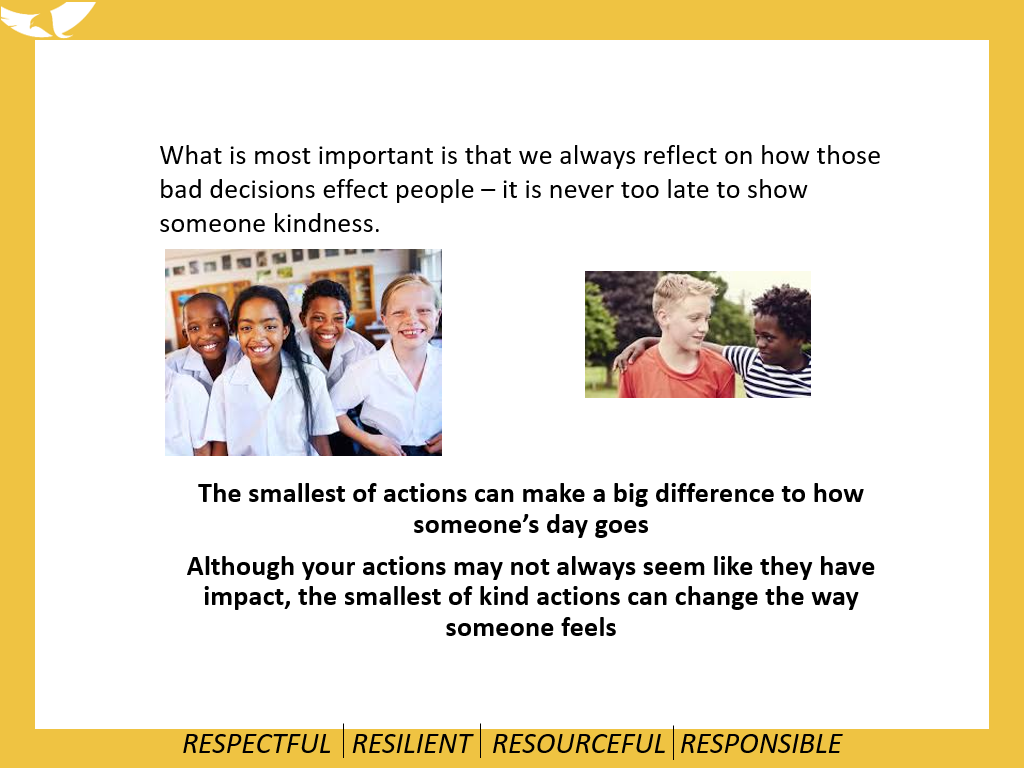 Attendance

If you are not here, you are not learning
100% attendance 
97% attendance 
90% attendance 
85% attendance 
80% attendance 
75% attendance
190 days
Nationally, pupils that have only 91% 
attendance or less will drop at least one GCSE grade across their subjects.
184 days
171 days
162 days
152 days
143 days
175 days not at school
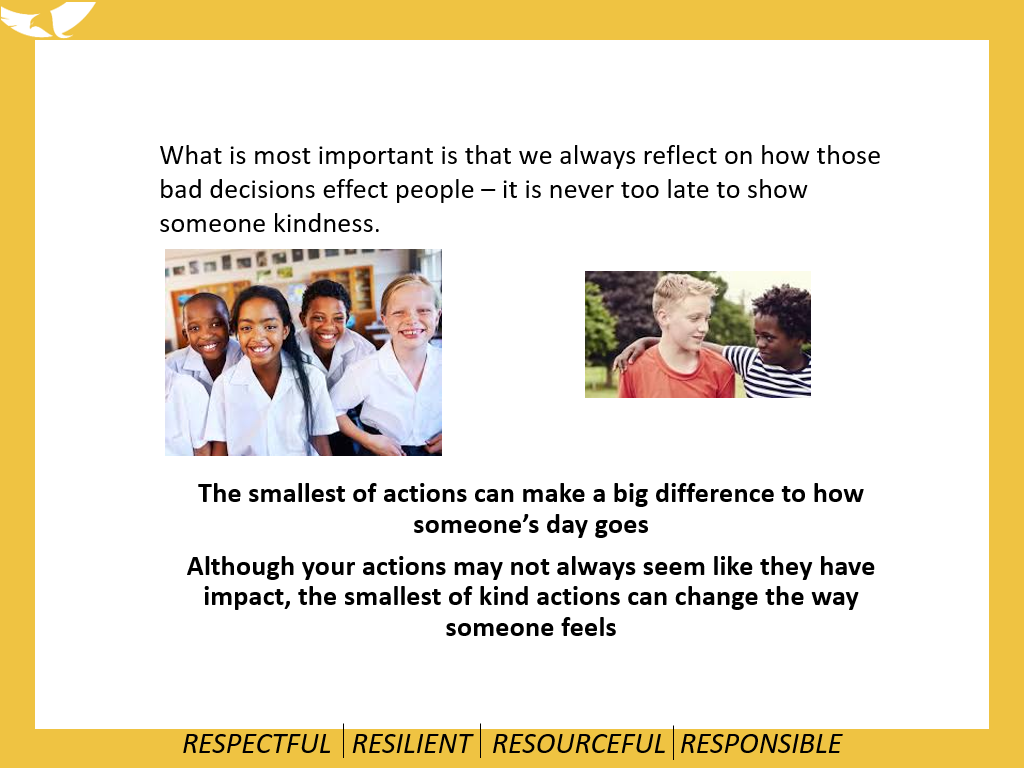 Attendance		If you are not here, you are not learning
Our Year 11 2024
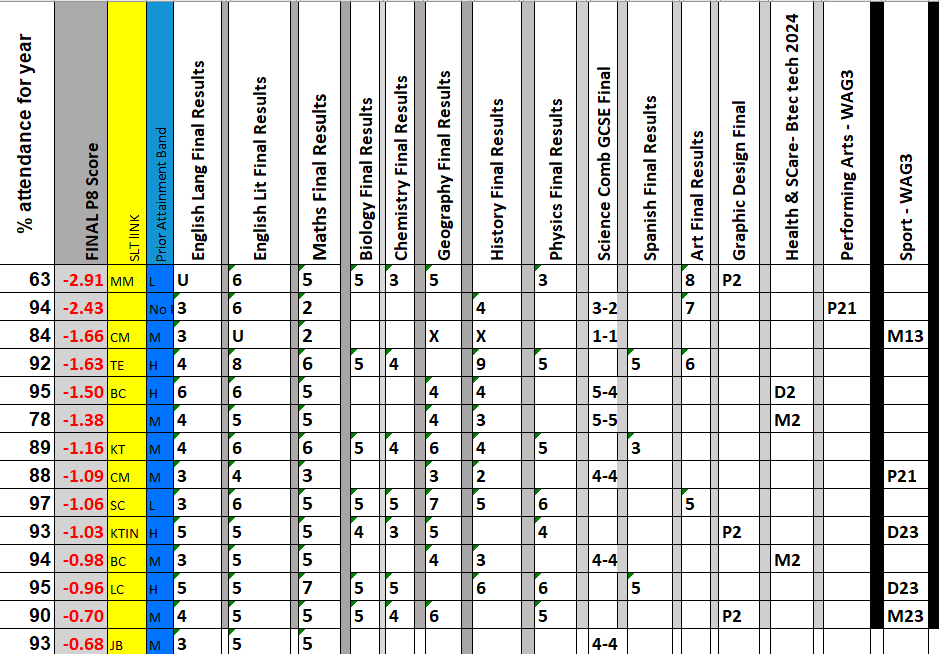 Of the 15 lowest achieving students, only 1 had an attendance of over 95%
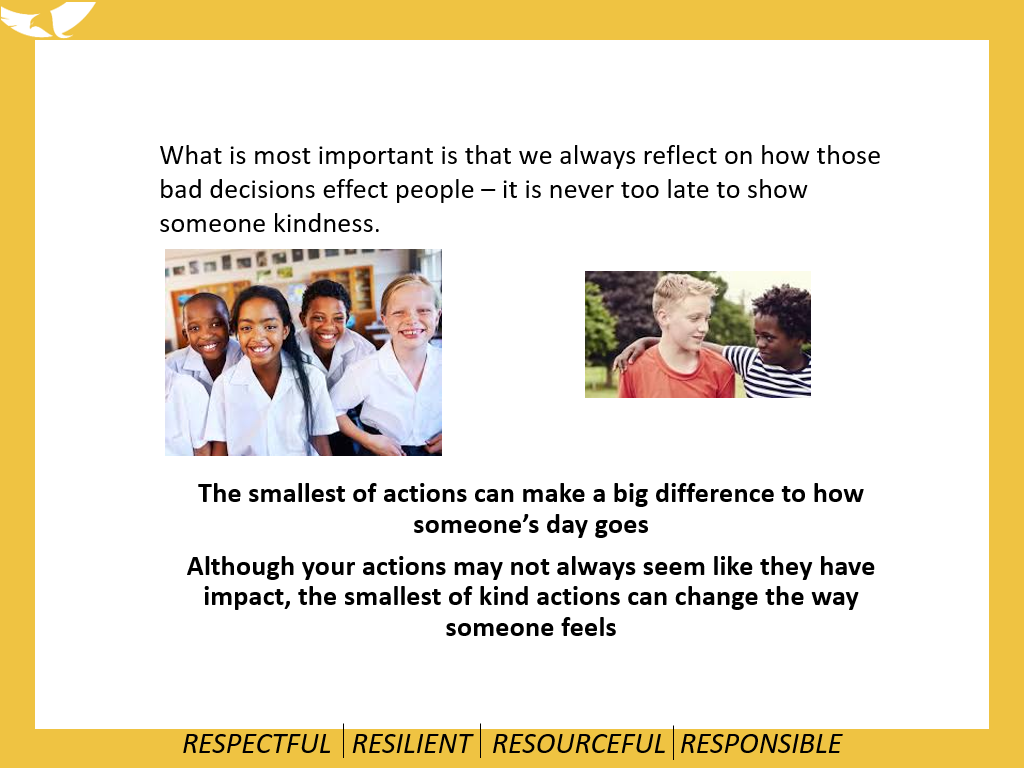 Attendance		If you are not here, you are not learning
Our Year 11 2024
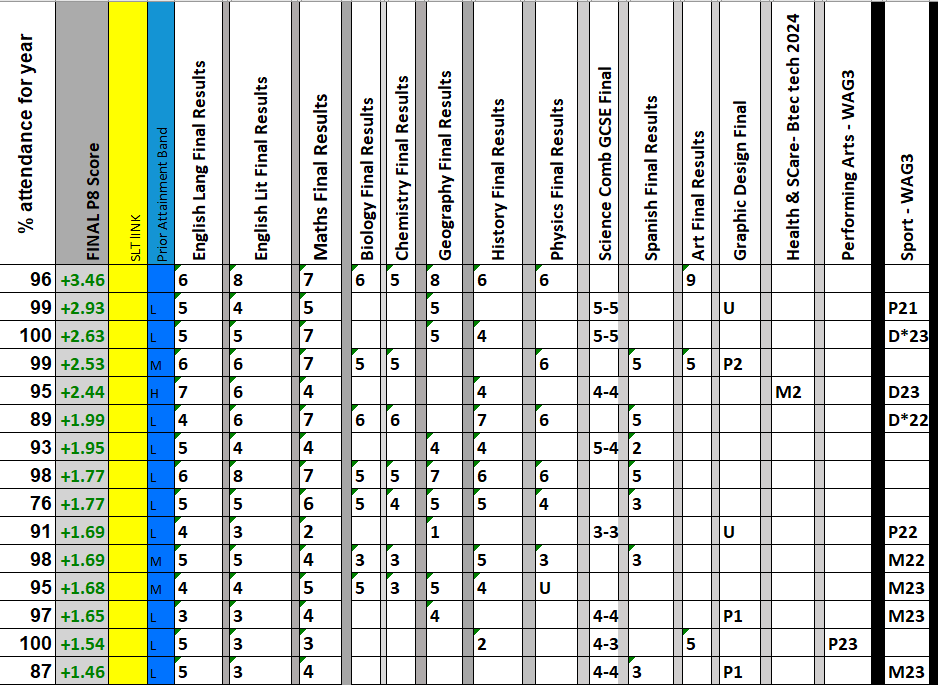 Of the 15 HIGHEST achieving students, only 4 had an attendance of below 95%
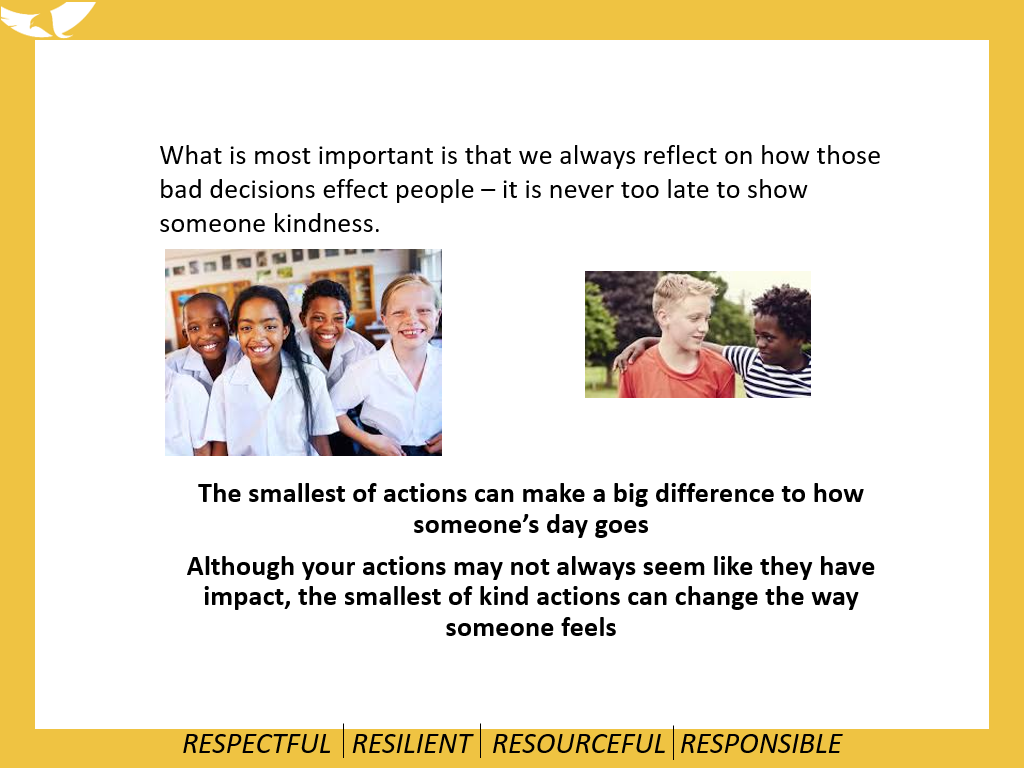 Attendance		If you are not here, you are not learning
Year 11 attendance to date
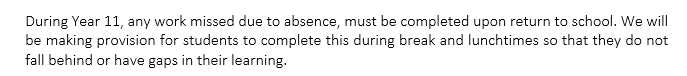 94.62%
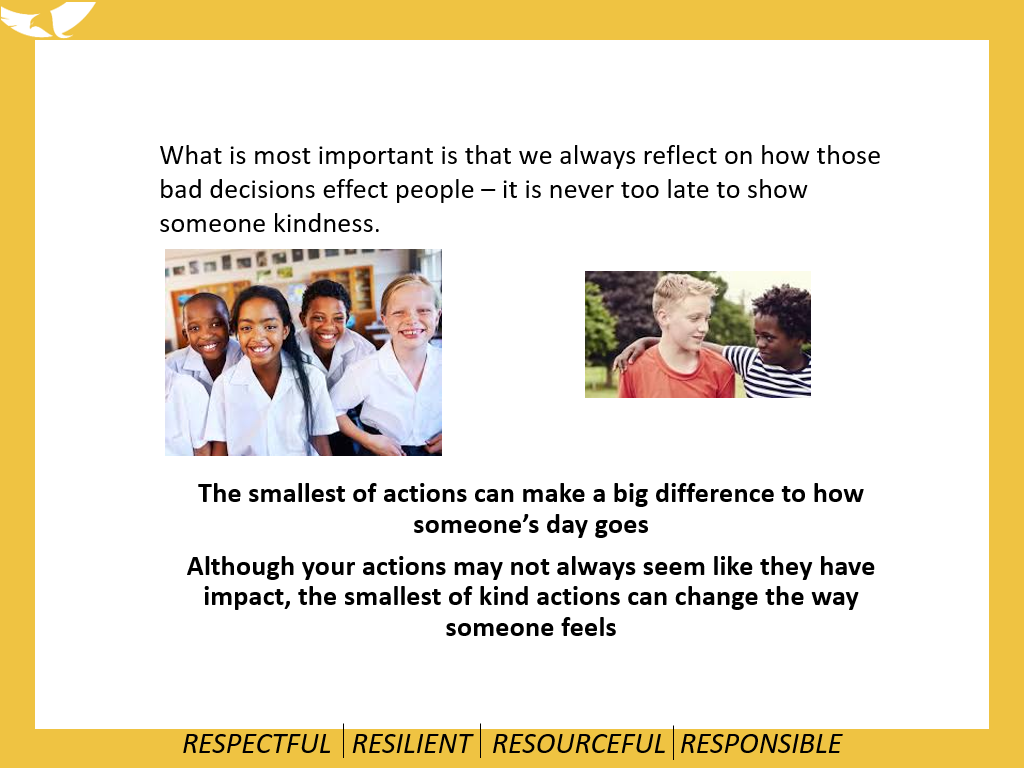 Year 11  Important numbers       (As of today 10th October)

11 

13

73

111

137

146


1
School days until half term
School days until MOCK 1
School days until MOCK 2
School days until GCSEs Start
School days before you leave!
School days before prom
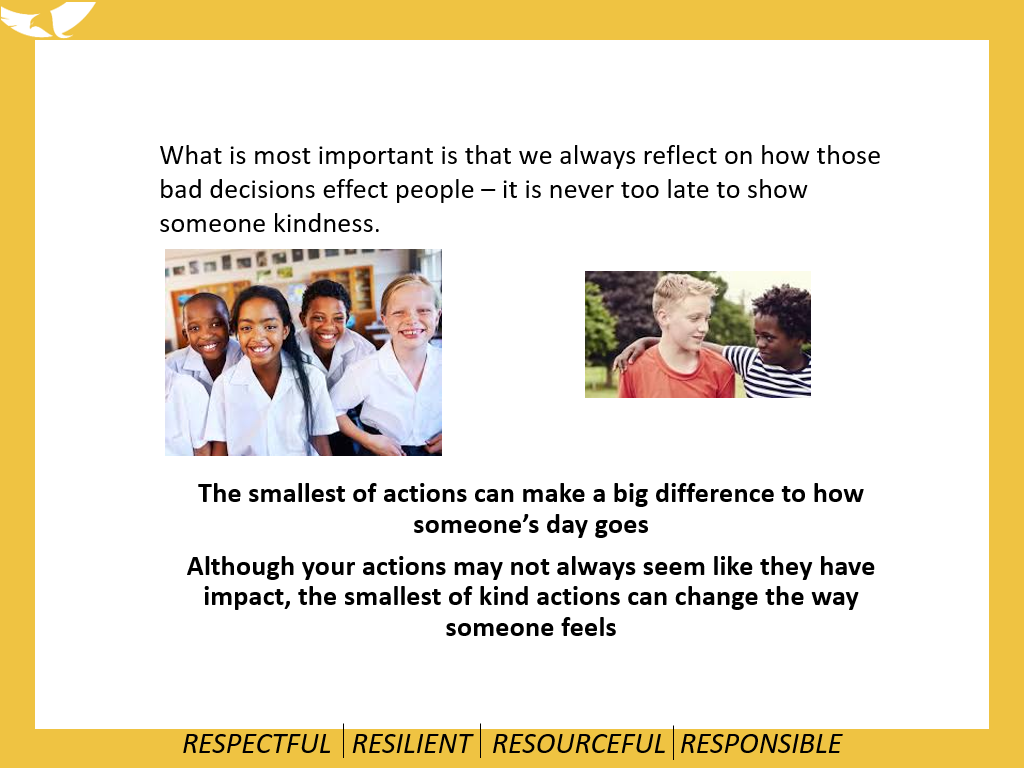 How can you help yourself?


Work hard in all lessons  (111 days)

Ask for help if needed

Complete all homework

Attend intervention sessions

Attend EVERY DAY